BAB 9
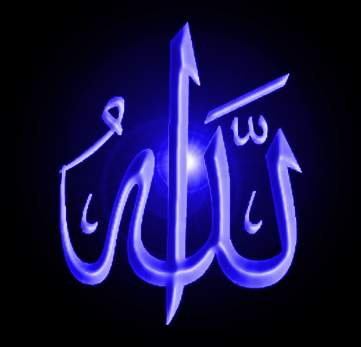 Subtansi dan Strategi dakwah Rasulullah saw. di Madinah
Memahami Subtansi dan Strategi Dakwah Rasulullah saw. di Madinah
Mendeskripsikan Subtansi  Dakwah dan Strategi Dakwah Rasulullah saw. di Madinah
Subtansi dan strategi dakwah Rasulullah saw. Di Madinah tidak dapat dipisahkan dengan peristiwa hijrah dari mekah yang dilakukan Rasulullah. Hal tersebut dilatarbelakangi berbagai persoalan yang terjadi di Mekah.
Mendeskripsikan Subtansi Dakwah Rasulullah saw. di Madinah
Mendeskripsikan Strategi Dakwah Rasulullah saw. di Madinah
Mendeskripsikan Subtansi Dakwah Rasulullah saw. di Madinah
a.	Kajian geografis
	Kota Madinah terletak di tengah-tengah daratan negeri Arab Saudi. Madinah termasuk salah satu kota suci bagi umat Islam setelah Mekah. Secara geografis, kota ini dikelilingi gunung dan bukit serta suhu beriklim gurun. Suhu tertinggi pada waktu musim panas antara 30 ⁰C sampai  45 ⁰C, dan suhu rata-ratanya antara 10 ⁰C sampai 25 ⁰C.
Mendeskripsikan SubtansiDakwah Rasulullah saw. di Madinah
b.	Madinah sebelum hijrah Rasulullah saw.
	Kota madinah pada masa sebelum hijrahnya Rasulullah saw. Dikenal dengan nama Yatsrib. Karena sebagai pusat perdagangan, pada perkembangan berikutnya dirubah dengan nama Madinah.  Perubahan tersebut terjadi ketika kedatangan Rasulullah yang hijrah dari mekah.  Kata Yatsrib berasal dari nama salah seorang anak keturunan Nabi Nuh a.s. ia berasal dari kota Babilonia, Irak.
	Nama Yatsrib memilik arti yang tidak baik “memaki” atau “yang kotor”.  Nabi menghimbau agar nama tersebut tidak digunakann kembali setelah Islam.
Madinah memiliki banyak nama di antaranya:
Bait ar-Rasūl, artinya “rumah Rasul”
Bait- Īmān, artinya beriman.
tayyibah
Al-Ḥabībah, al-Maḥbūb, artinya yang dicintai semua orang.
Darul Ḥijrah, artinya rumah hijrah
Al-Ḥarām artinya (tanah suci).
Mendeskripsikan Subtansi Dakwah Rasulullah saw. di Madinah
c.	Subtansi dakwah Rasulullah saw. di Madinah
	Dalam catatan sejarah dijelaskan bahwa masyarakat yang menyambut kedatangan Rasulullah saw. Beserta rombongan dinamakan kaum Anshar. 
	Dakwah rasululah periode mekah berlangsung selama sepuluh tahun, yakni tanggal 12  rabiul awal tahun pertama hijriah sampai wafatnya tanggal 13 rabiul awal tahun 11 hijriah.
1. Al-’Ādatul Insāniyyah (perikemanusiaan)
4. Al-Ukhwah Islamiyyah (persaudaraan Islam)
2. Asy-Syurā (musyawarah/demokrasi)
Subtansi dakwah Rasulullah saw. di Madinah
3. Al-Waḥdatul (persatuan Islam)
Mendeskripsikan Subtansi Dakwah Rasulullah saw. di Madinah
Strategi dakwah yang dilakukan di Madinah tidak dapat dipisahkan dari beberapa faktor.
		Beberapa corak dan ragam strategi dakwah Rasulullah saw. yang diterapkan di Madinah antara lain:
Membangun masjid
Menyampaikan dakwah dengan santun 
Mengedepankan suri teladan atau contoh yang baik
Membangun sendi-sendi kehidupan bermasyarakat
Mendeskripsikan Subtansi Dakwah Rasulullah saw. di Madinah
a.	Membangun masjid
Rasulullah saw. Menjadikan masjid sebagai pusat pertemuan dan pembinaan umat. 
Masjid adalah sebagai tempat mempersatukan umat, 
Masjid pertama kali dibangun Rasulullah adalah masjid Quba’, yang terletak tidak jauh dari kota Madinah
Mendeskripsikan Subtansi Dakwah Rasulullah saw. di Madinah
b.	Menyampaikan dakwah dengan santun
		Strategi ini dengan tujuan untuk memperkuat rasa pesaudaraan sesama muslim, serta menciptakan kehidupan masyarakat yang “marḥamah” saling menghormati  sehingga tumbuh rasa pesaudaraan yang kuat.
Mendeskripsikan Subtansi Dakwah Rasulullah saw. di Madinah
c.	Mengedepankan suri teladan atau contoh yang baik
Dalam berdakwah Rasulullah lebih mengedepankan contoh, sehingga lebih mudah ditiru dan diikuti oleh umat. Strategi ini  lebih mudah diterima dan diikuti oleh masyarakat. Sebagaimana dalam firman Allah swt.
	لَّقَدْ كَانَ لَكُمْ فِيْ رَسُوْلِ اللهِ اُسْوَةٌ حَسَنَةٌ لِّمَنْ كَانَ يَرْجُوا اللهَ وَالْيَوْمَ اْلاٰخِرَ وَذَكَرَ اللهَ كَثِيرًا ﴿الاحزاب: ٢١﴾ 
Artinya: sungguh telah ada pada diri Rasulullah itu suru teladan yang baik bagimu (yaitu) bagi orang yang mengharap (rahmat) Allah dan (kedatangan) hari kiamat dan yang banyak mengingat Allah
Mendeskripsikan Subtansi Dakwah Rasulullah saw. di Madinah
Mengedepankan sendi-sendi kehidupan bermasyarakat
		Untuk menciptakan kerukunan dan toleransi, dalam berdakwah Rasulullah menyampaiakan aturan yang terkenal dengan istilah “Piagam Madinah”.
		Piagam Madinah bermaksud untuk membentuk sebuah masyarakat dibawah naungan Islam. Dalam piagam tersebut mengatur segenap aspek kehidupan, berisi akidah, akhlak, kebajikan, undang-undang, kemasyarakatan, ekonomi, dan lain-lain.
Menunjukan Semangat Ukhuwah Sebagai Implementasi dari Pemahaman Dakwah Nabi di Madinah
Sesuai ajaran Islam, umat Islam wajib memiliki semangat ukhuwah dalam kehidupan sehari-hari. Semangat ukhuwah didasarkan pada Implementasi dari pemahaman terhadap salah satu strategi dakwah Nabi di Madinah, yakni mempersaudara-kan kaum Anshar dan kaum Muhajirin.
		Jiwa semangat bersaudara kaum Anshar yang perlu diwujudkan oleh umat Islam terhadap sesama muslim dalam kehidupan modern seperti sekarang ini adalah;
Saling berbelas kasihan
Saling menguatkan
Saling menyelamatkan
Salaing berlomba-lomba dalam ketakwaan
Saling menghibur
Menunjukan Semangat Ukhuwah Sebagai Implementasi dari Pemahaman Dakwah Nabi di Madinah
Tidak saling merendahkan
Saling menghormati
Menyayangi yang muda dan menghormati yang lebih tua
Bersikap lemah lembut
Merendahkan hati terhadap saudara
Menempatkan diri saudara secara proporsional
Tidak boleh saling membenci, menghasut, dan memutuskan silaturahim
Dilarang saling mendiamkan 
Saling berjabat tangan sehingga diampuni dosa-dosanya.